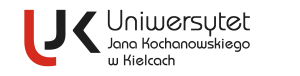 Sprawozdanie  z działalności Uczelnianej Komisji ds. Jakości Kształcenia w roku akademickim 2018/2019
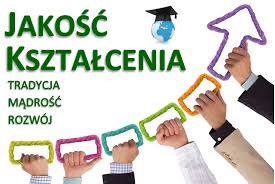 Kielce, 23 października 2019
1
W roku akademickim 2018/2019 odbyło się 13 posiedzeń UKJK
Liczba posiedzeń WKJK:
WZ
12 spotkań WKJK
2
Najważniejsze działania Uczelnianej Komisji Jakości Kształcenia
w roku akademickim 2018/2019
1. Opracowanie wzorów dokumentów dotyczących programu studiów       uwzględniających aktualnie obowiązujące przepisy prawa. 
2. Przeprowadzenie szkoleń wewnętrznych dla poszczególnych wydziałów       w związku ze zmianami w programach studiów wynikającymi  z Ustawy   2.0. (7 szkoleń).
3. Opiniowanie wniosków o utworzenie nowych kierunków studiów. 
4. Opiniowanie programów studiów dostosowywanych do zapisów Ustawy  2.0.
5. Modyfikacje programów studiów wynikające z realizowanych projektów  unijnych
6. Współpraca z wydziałami podlegającymi akredytacji programowej.
3
Najważniejsze działania UKJK w roku ak. 2018/2019 (c.d.)
8. Organizacja V edycji Dni Jakości Kształcenia w UJK. 
9. Tworzenie nowych i modyfikacja istniejących aktów normatywnych   w zakresie funkcjonowania WSZJK.
10. Przygotowanie harmonogramu zajęć oraz efektów uczenia    się, dla programów studiów, w ramach których realizowane będzie    kształcenie nauczycieli.
11. Sporządzenie raportów z oceny wewnętrznej w zakresie funkcjonowania    WSZJK na wydziałach.
12. Przegląd działalności WKJK w oparciu o sprawozdania roczne    i wizytacje. 
13. Przegląd i upowszechnianie dobrych praktyk w obszarze jakości    kształcenia w UJK.
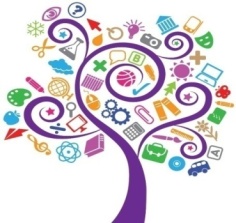 4
3. Opiniowanie wniosków o utworzenie nowych kierunków studiów (uruchomionych na podstawie uchwał Senatu UJK)
8 nowych programów
Filologia rosyjska, studia I stopnia – profil ogólnoakademicki  (WH)
Filologia rosyjska, studia II stopnia – profil ogólnoakademicki  (WH)
Logopedia ogólna, studia I stopnia – profil ogólnoakademicki  (WH)
Lingwistyka stosowana, studia II stopnia – profil ogólnoakademicki  (WH)
 Filologia angielska, studia I stopnia – profil ogólnoakademicki (WH)
Filologia angielska, studia II stopnia – profil ogólnoakademicki (WH)
Filologia germańska, studia I stopnia – profil ogólnoakademicki (WH)
Filologia germańska, studia I stopnia – profil ogólnoakademicki (WH)
5
3. Opiniowanie wniosków o utworzenie nowych kierunków studiów (uruchomionych na podstawie wniosków przesłanych do MNiSW)
10 nowych programów
  Wychowanie fizyczne, studia II stopnia – profil praktyczny (WO)
Pedagogika przedszkolna i wczesnoszkolna , jednolite studia magisterskie – profil ogólnoakademicki  (WP)
Stosunki międzynarodowe, studia II stopnia - profil ogólnoakademicki  (WA) 
 Filologia angielska, studia I stopnia – profil ogólnoakademicki (WFH)
Filologia angielska, studia II stopnia – profil ogólnoakademicki (WFH)
Finanse i rachunkowość,  studia I stopnia – profil praktyczny (WNS)
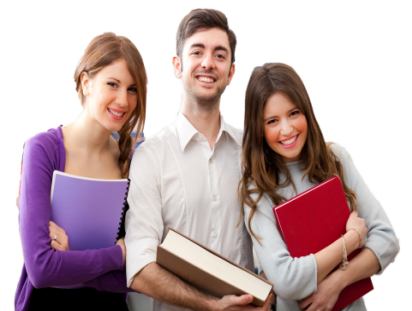 6
3. Opiniowanie wniosków o utworzenie nowych kierunków studiów (uruchomionych na podstawie wniosków przesłanych do MNiSW)
Pedagogika przedszkolna i wczesnoszkolna, jednolite studia magisterskie – profil ogólnoakademicki  (WNS) 

Filologia angielska, studia I stopnia – profil praktyczny (WZ)

Administracja, studia I stopnia – profil praktyczny (WZ)

Pedagogika, studia I stopnia – profil praktyczny (WZ)
7
4. Opiniowanie programów studiów dostosowywanych do zapisów Ustawy 2.0.
Członkowie UKJK w roku akademickim 2018/2019 zaopiniowali zmiany w 100 programach studiów dostosowywanych do Ustawy 2.0.
  14 programów studiów było procedowane dwukrotnie z powodu min. ukazania się nowych standardów kształcenia oraz zaleceniami PKA związanymi ze zwiększeniem wymiaru praktyk.
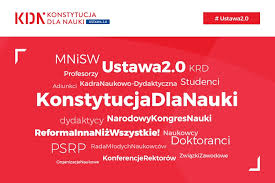 8
5. Modyfikacje programów studiów wynikające z realizowanych projektów unijnych

   UKJK opiniowała zmiany w programach studiów, które polegały w szczególności na:  
modyfikacjach  programów studiów (przedmiotów, ścieżek kształcenia),
wprowadzeniu metod i technik kształcenia na odległość (e-learning),
Okno Świat na
Nowe Perspektywy
Akcelerator Rozwoju
9
6.  Współpraca z wydziałami prowadzącymi kierunki wyznaczone do akredytacji programowej 

W roku akademickim 2018/2019 odbyło się  5 AKREDYTACJI
WLiNoZ   kier. lekarski (studia jednolite magisterskie) - ocena: pozytywna, marzec 2019,
WAPiZ   kier. ekonomia  (studia I i II stopnia) - ocena: pozytywna, maj 2019,
WAPiZ  kier. bezpieczeństwo narodowe (studia I i II stopnia) - ocena: pozytywna, wrzesień 2019,
Wydział Nauk Społecznych: kier. ekonomia (studia I  stopnia) - ocena: pozytywna, wrzesień 2019,
Wydział Zamiejscowy: kier. mechatronika (studia I stopnia inż.) oczekiwanie na raport i uchwałę PKA.
10
7. Organizacja V edycji konkursu z zakresu promowania Wewnętrznego Systemu Zapewniania Jakości Kształcenia w UJK

LAUREACI

   przyznano dwie nagrody i dwa wyróżnienia następującym osobom:
Izabela Kuroś, studentka sztuk plastycznych – I miejsce w kategorii forma plastyczna;
Damian Stachura, student ochrony środowiska – II miejsce w kategorii forma plastyczna.

Wyróżnienia
Karolina Grudzień, studentka sztuk plastycznych – wyróżnienie w kategorii forma plastyczna;
Anna Kaleta, Katarzyna Żugaj, Natalia Sitek, studentki sztuk plastycznych – wyróżnienie w kategorii forma multimedialna (film).
11
V edycja konkursu Dni Jakości Kształcenia w UJKNagrodzone prace
Izabela Kuroś – I miejsce  w kategorii forma plastyczna
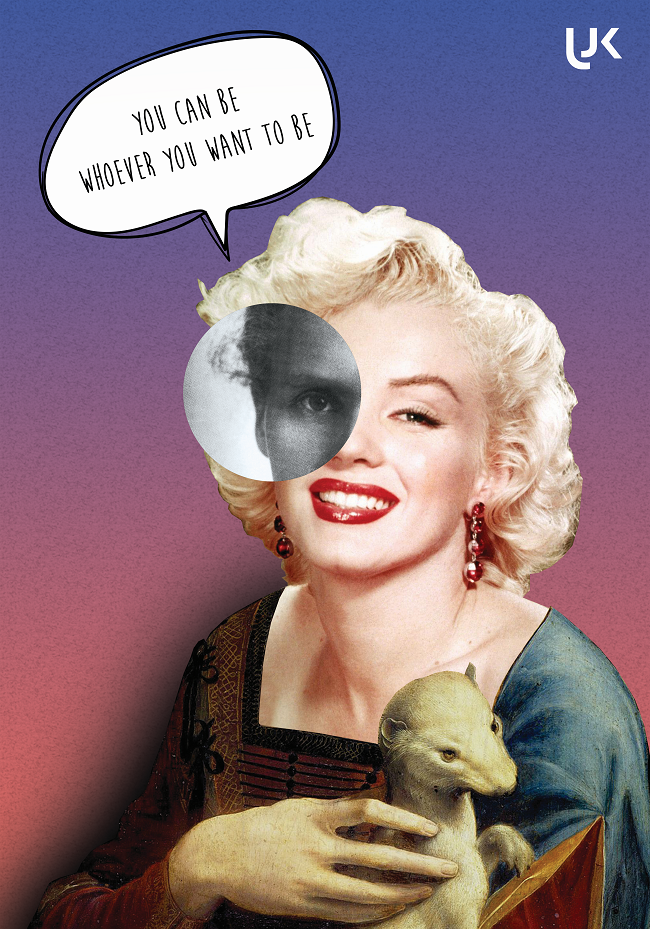 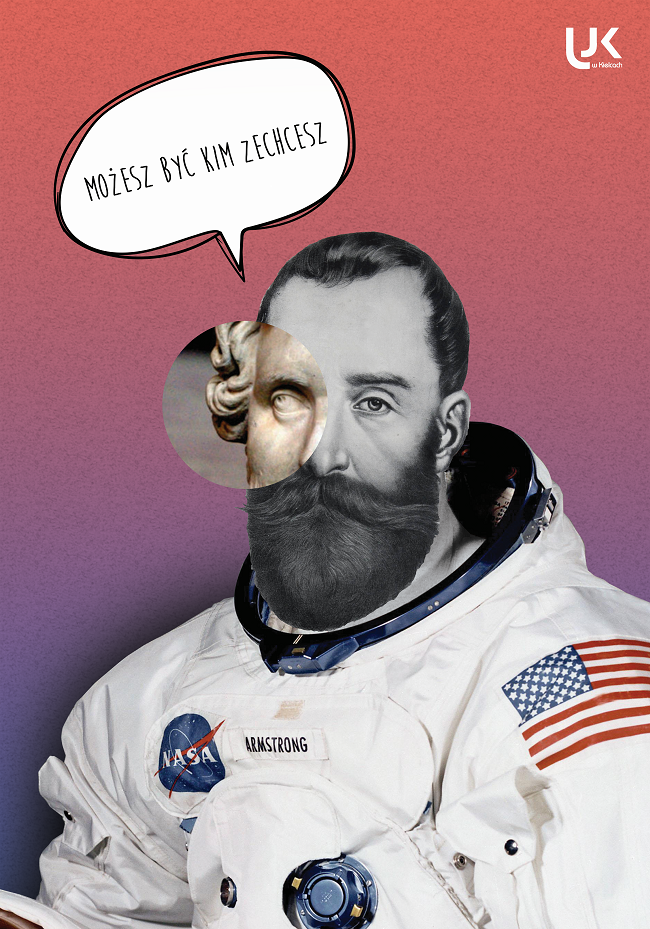 12
V edycja konkursu Dni Jakości Kształcenia w UJKNagrodzone prace
Damian Stachura – II miejsce  w kategorii forma plastyczna
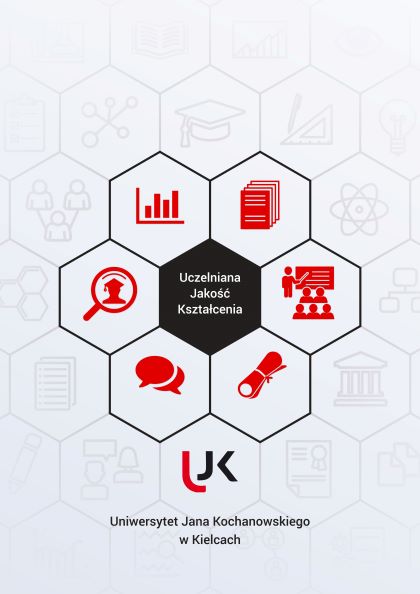 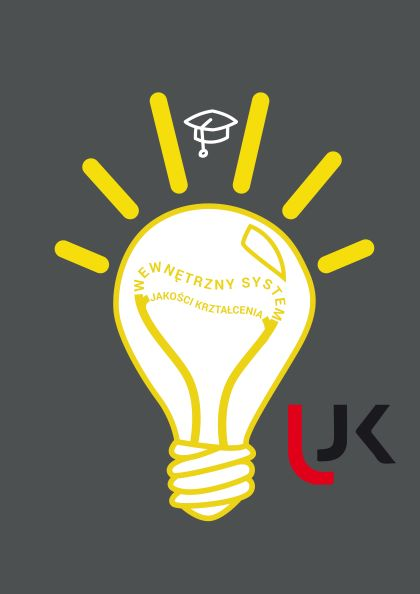 13
V edycja konkursu Dni Jakości Kształcenia w UJKNagrodzone prace
Karolina Grudzień, 
–  wyróżnienie w kategorii forma plastyczna
14
8. Organizacja V edycji Dni Jakości Kształcenia w UJK

W dniach 15-16 kwietnia 2019 r. po raz piąty obchodzone były Dni Jakości Kształcenia w UJK pod patronatem  JM Rektora UJK. 
Hasło tegorocznej edycji: „Mobilni, aktywni, kreatywni”

Poziom uczelniany
Komenda Wojewódzka Policji: „Wyłącz brawurę, włącz myślenie”,
Uczelniana Rada Samorządu Studentów: „Prawa i obowiązki studenta związane z jakością kształcenia”, 
Uczelniana Rada Samorządu Doktorantów: „Doktoranci w obliczu zmian – warsztat informacyjny”, 
Radio Fraszka: „Jesteśmy z Wami już piąty rok”.
15
8. Organizacja V edycji Dni Jakości Kształcenia w UJK
Poziom wydziałowy
wykłady otwarte i seminaria,
wykłady dla studentów i pracowników, 
konferencje studenckie, 
konkursy,  prezentacje i wernisaże,
spotkania ze studentami i pracownikami, 
akcje informacyjne na temat ankietyzacji i jakości kształcenia,
 akcje charytatywne,
zajęcia sportowe dla studentów, loterie promujące jakość kształcenia i in.
16
8. Organizacja V edycji Dni Jakości Kształcenia w UJK

 Dni Jakości Kształcenia 2019
MOBILNI !
KREATYWNI!
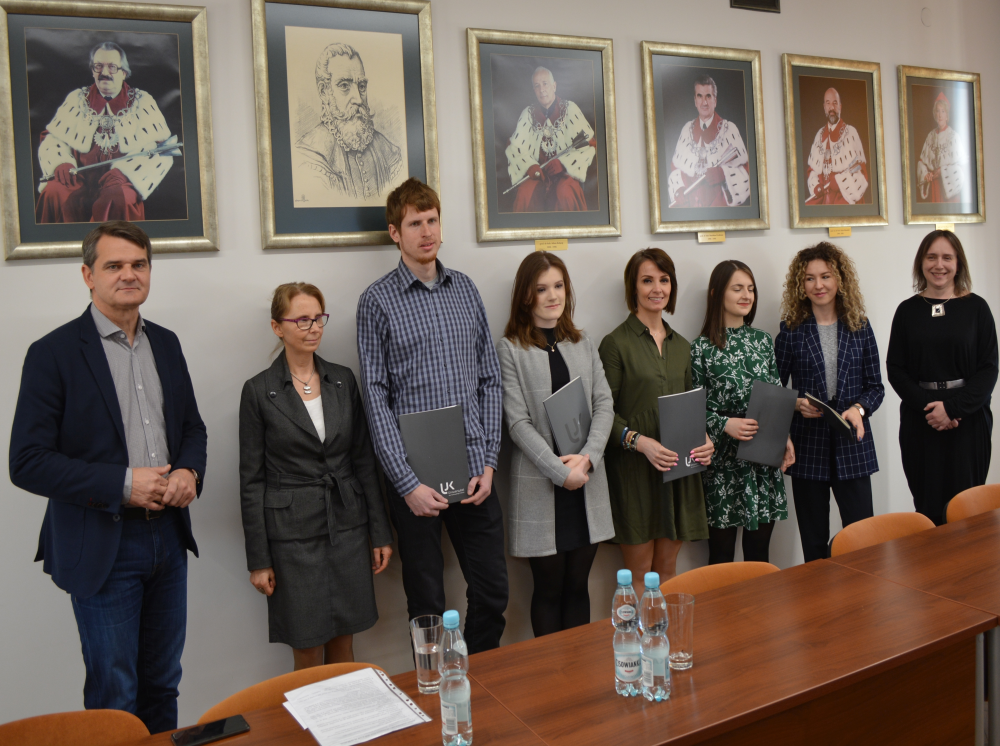 AKTYWNI!
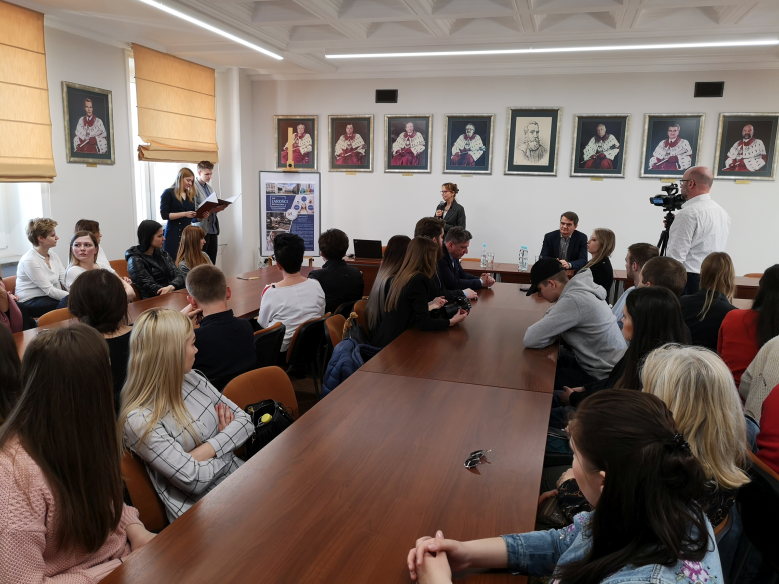 17
9. Tworzenie nowych i modyfikacja istniejących aktów           normatywnych w zakresie funkcjonowania WSZJK.

W roku akademickim 2018/2019 wprowadzono:
 nowy wzór formularza programu studiów,
 wzory formularzy wniosków o utworzenie nowego kierunku studiów wyższych.
 Przygotowano projekty następujących wewnętrznych aktów normatywnych:
Uchwała Senatu w  sprawie Uczelnianego Systemu Zapewniania Jakości Kształcenia,
Zarządzenia Rektora Uniwersytetu Jana Kochanowskiego w Kielcach w sprawie: 
zatwierdzenia procedur USZJK,
określenia szczegółowych zadań Uniwersyteckiej Komisji ds. Kształcenia, Wydziałowych Komisji ds. Kształcenia/ Komisji ds. Kształcenia/ filii w ramach WSZJK,
określenia szczegółowych zadań Komisji ds. Jakości Kształcenia w Szkole Doktorskiej oraz  zespołów działających  w Filiach oraz Zespołów działających na poziomie uczelni i wydziałów w ramach WSZJK w Szkole Doktorskiej,
zasad przeprowadzania ogólnouniwersyteckich badań ankietowych.
18
9. Tworzenie nowych i modyfikacja istniejących aktów           normatywnych w zakresie funkcjonowania WSZJK. (c.d.)
 Nowa Struktura USZJK
      Schemat WSZJK
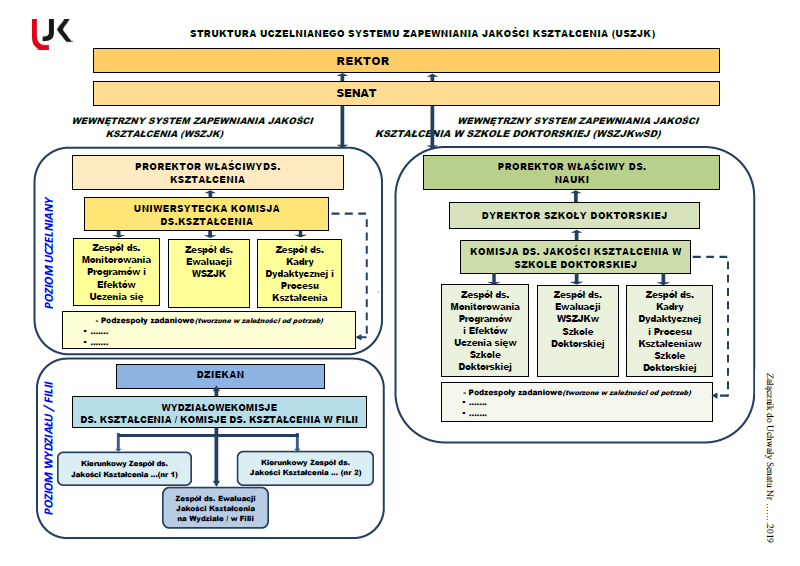 UJK Kielce
19
POZIOM 

UCZELNIANY
PROREKTOR WŁAŚCIWY DS. KSZTAŁCENIA
UNIWERSYTECKA KOMISJA DS. KSZTAŁCENIA
Zespół ds. Monitorowania Programów i Efektów Uczenia się
Zespół ds. Ewaluacji WSZJK
Zespół ds. Kadry Dydaktycznej i Procesu Kształcenia
Podzespoły zadaniowe (Tworzone w zależności od potrzeb)
……………….
- ……………..
20
KOMISJA DS. JAKOŚCI KSZTAŁCENIA W SZKOLE DOKTORSKIEJ
DYREKTOR SZKOŁY DOKTORSKIEJ
PROREKTOR WŁAŚCIWY DS. NAUKI
Podzespoły Zadaniowe (tworzone w zależności od potrzeb)
………………..
………………...
Zespół ds. Monitorowania Programów i Efektów Uczenia się w Szkole Doktorskiej
Zespół ds. Ewaluacji WSZJK w Szkole Doktorskiej
Zespół ds. Kadry Dydaktycznej i Procesu Kształcenia w Szkole Doktorskiej
21
POZIOM 	WYDZIAŁU/FILII
DZIEKAN
WYDZIAŁOWE KOMISJE DS. KSZTAŁCENIA/ KOMISJE DS. KSZTAŁCENIA W FILII
Zespół ds. Ewaluacji Jakości Kształcenia na Wydziale/ w Filii
Kierunkowy Zespół ds. Jakości Kształcenia… (nr 1)
Kierunkowy Zespół ds. Jakości Kształcenia… (nr 2)
22
10. Przedstawienie propozycji harmonogramu zajęć oraz efektów uczenia się, dla programów studiów, w ramach których realizowane będzie kształcenie nauczycieli
 

        
      
  Przygotowanie przez UCEN harmonogramu zajęć oraz efektów uczenia się dla programów studiów, w ramach których realizowane będzie kształcenie przygotowujące do wykonywania zawodu nauczyciela.
23
23
11. Sporządzenie raportów z oceny wewnętrznej w zakresie WSZJK na wydziałach 

W roku akademickim 2018/2019 UKJK opracowała następujące raporty:
Raport z oceny Wewnętrznego Systemu Zapewniania Jakości Kształcenia 
Raport końcowy z 6. edycji ogólnouniwersyteckich badań ankietowych oceniających nauczycieli akademickich i zajęcia dydaktyczne.
Raport końcowy z 6. edycji ogólnouniwersyteckich badań ankietowych oceniających obsługę administracyjną.
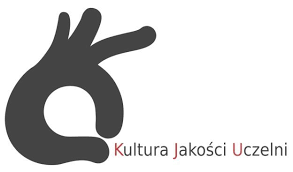 24
11.1. Raport z oceny Wewnętrznego Systemu Zapewniania Jakości  Kształcenia przeprowadzonej na wszystkich wydziałach UJK 

       
Wszystkie raporty zostały przeprowadzone według następujących  kryteriów: 
wdrażanie zaleceń z oceny wewnętrznej z ubiegłego roku,
 profile kształcenia,
 realizacja procesu umiędzynarodowienia, 
przedmioty wsparcia studentów w procesie uczenia się, 
funkcjonowanie studentów ze specjalnymi potrzebami edukacyjnymi, 
monitorowanie losów absolwentów, 
realizacja dobrych praktyk.
25
11. 2. Sporządzenie raportów w zakresie WSZJK 

Raport końcowy z 6. edycji ogólnouniwersyteckich badań ankietowych oceniających nauczycieli akademickich i zajęcia dydaktyczne
Uczestnicy: studenci, doktoranci i słuchacze studiów podyplomowych
26
11.3. Sporządzenie raportów w zakresie WSZJK 

Raport końcowy z 6. edycji ogólnouniwersyteckich badań ankietowych oceniających obsługę administracyjną 
*na wydziale i poza wydziałem – jednostki ogólnouczelniane i międzywydziałowe
27
Ocena ogólna administracji poza wydziałem: 4,59 (w roku ak. 2017/18: 4,56)
13. Przegląd i upowszechnianie dobrych praktyk w obszarze jakości kształcenia w UJK
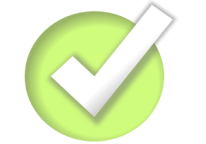 Zbiorcze zestawienie dobrych praktyk  opublikowano na uczelnianej stronie internetowej w zakładce Jakość Kształcenia:

                         https://www.ujk.edu.pl/dobre_praktyki.html
28
Mocne i słabe strony WSZJK
Mocne strony WSZJK
Słabe strony WSZJK
29
RekomendacjeDOKĄD ZMIERZAMY?
30
Rekomendacje (c.d.)
31
Rekomendacje (c.d.)
32
Rekomendacje (c.d.)
33
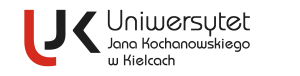 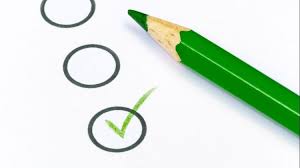 Dziękuję za uwagę!
34